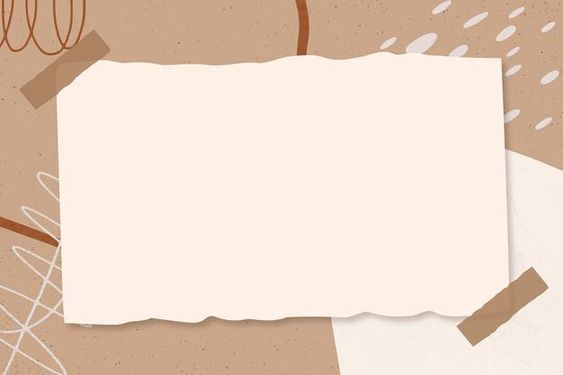 Mĩ thuật 4
Chủ đề: Cuộc sống quanh em
Bài 1: TẠO HÌNH NHÀ RÔNG
2 TIẾT
KHỞI ĐỘNG
Video giới thiệu nhà rông
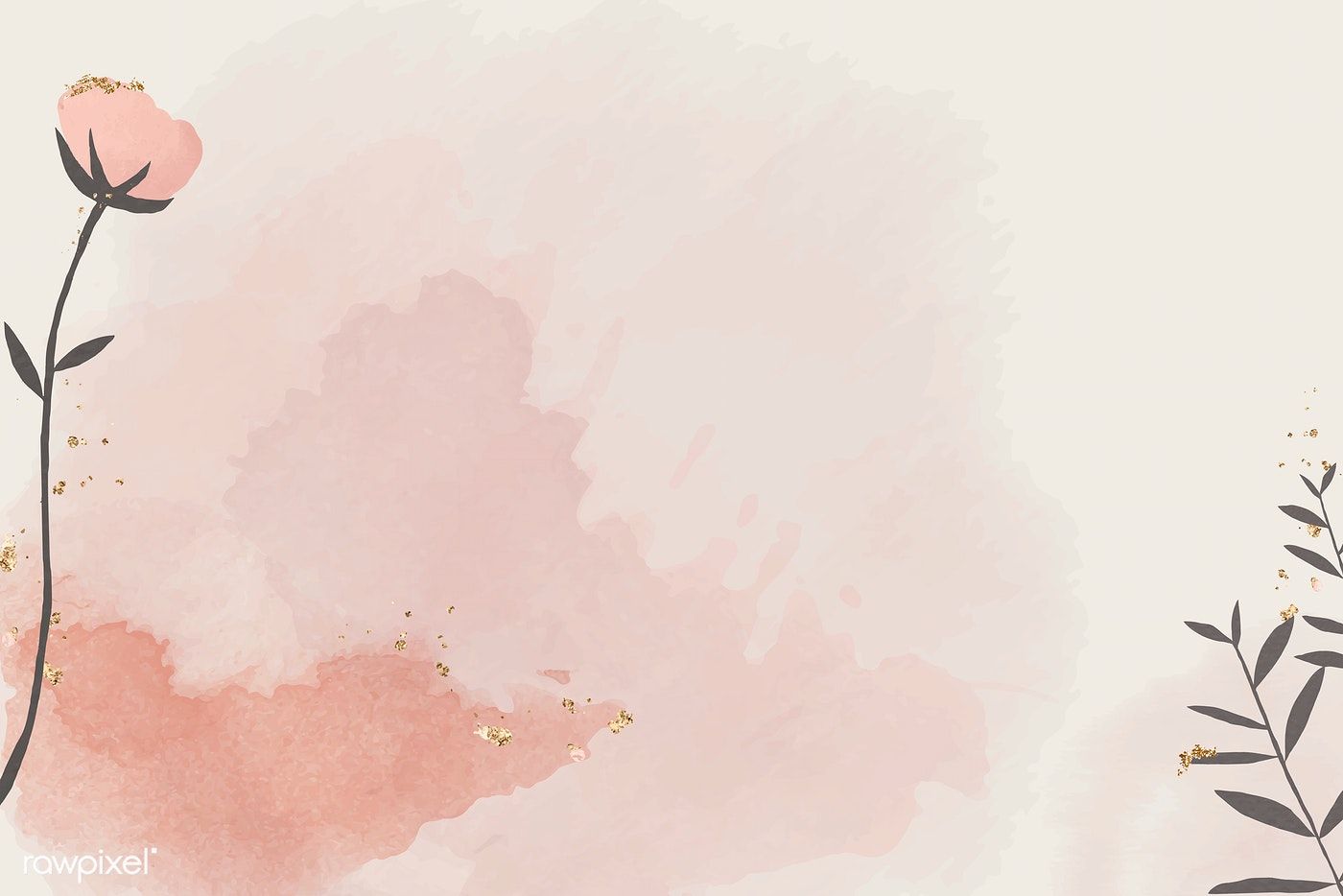 1.KHÁM PHÁ TẠO HÌNH NHÀ RÔNG
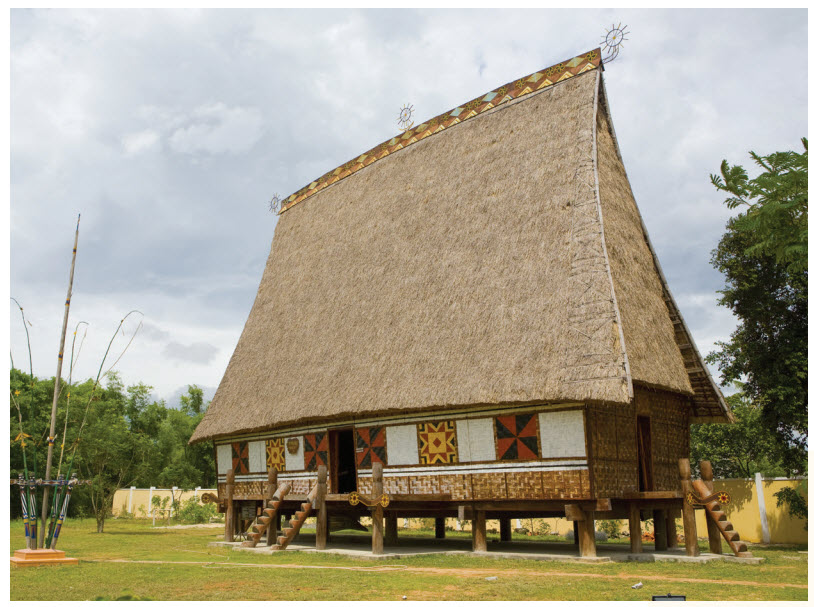 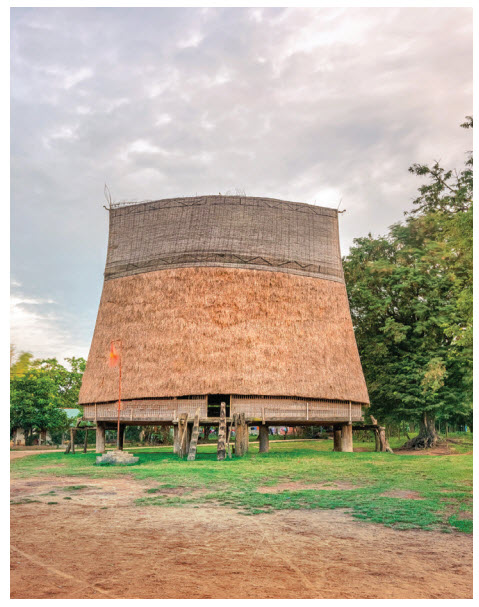 + Kể các ngôi nhà Rông mà em biết.
+ Nhà Rông thường có những nơi nào?
+ Nhà Rông thường có hình dáng, đặc điểm như thế nào?
+ Cách trang trí ở mỗi ngôi nhà Rông đó như thế nào?
+ Hình nào được lặp lại nhiều ở các ngôi nhà Rông?
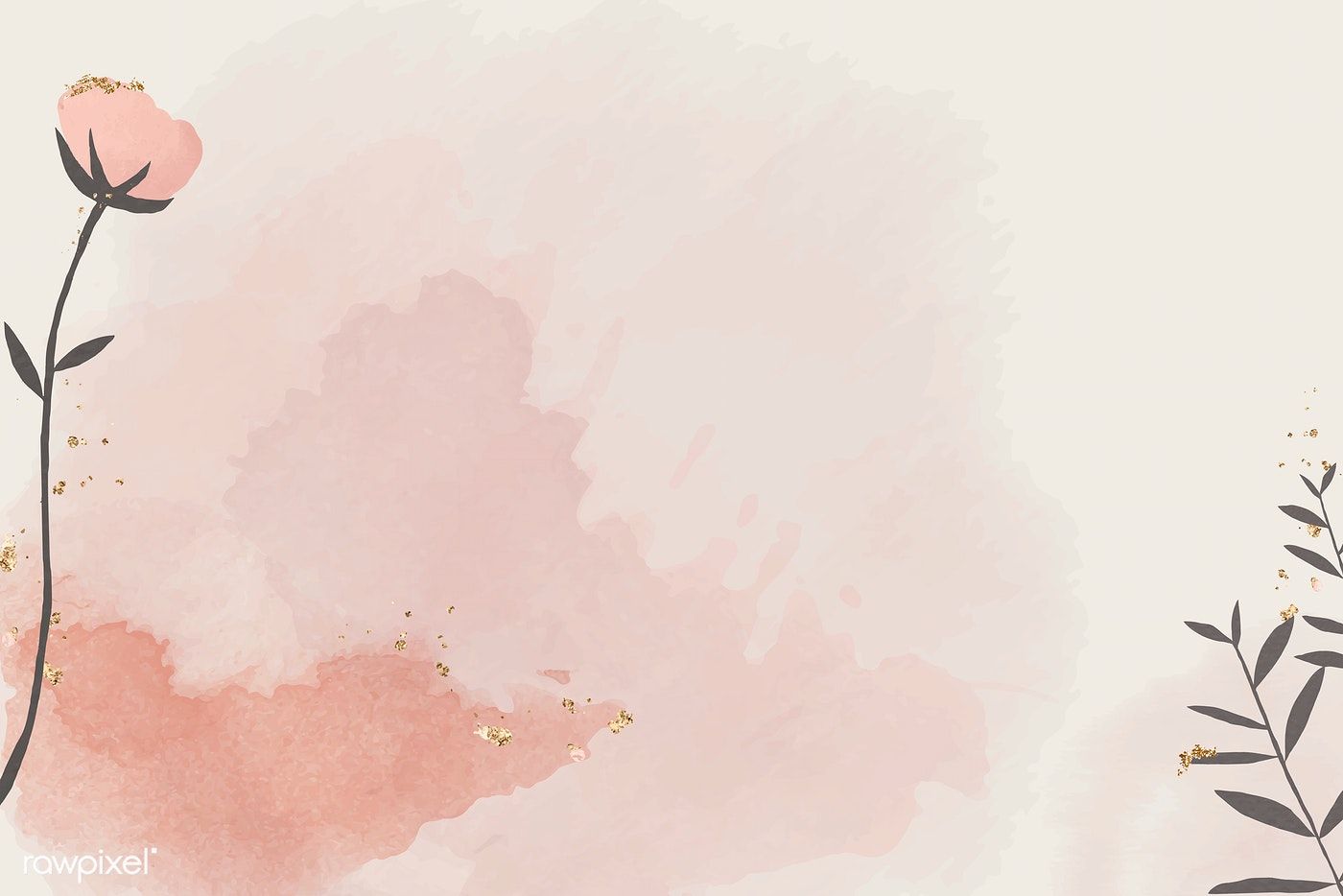 2. CÁC BƯỚC TẠO HÌNH VÀ TRANG TRÍ NHÀ RÔNG
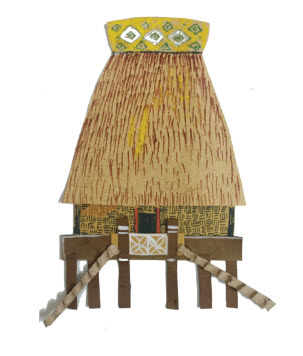 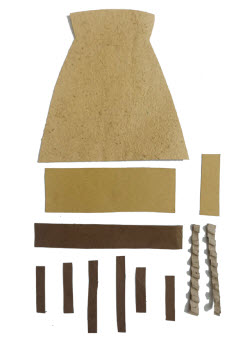 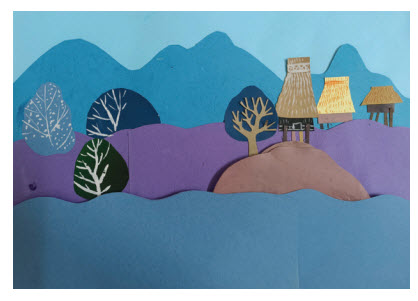 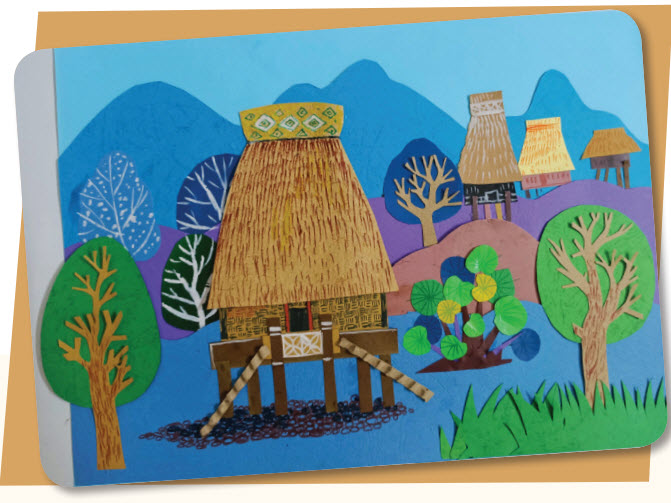 + Tạo hình ngôi nhà Rông bằng giấy bìa màu được thực hiện theo các bước như thế nào?
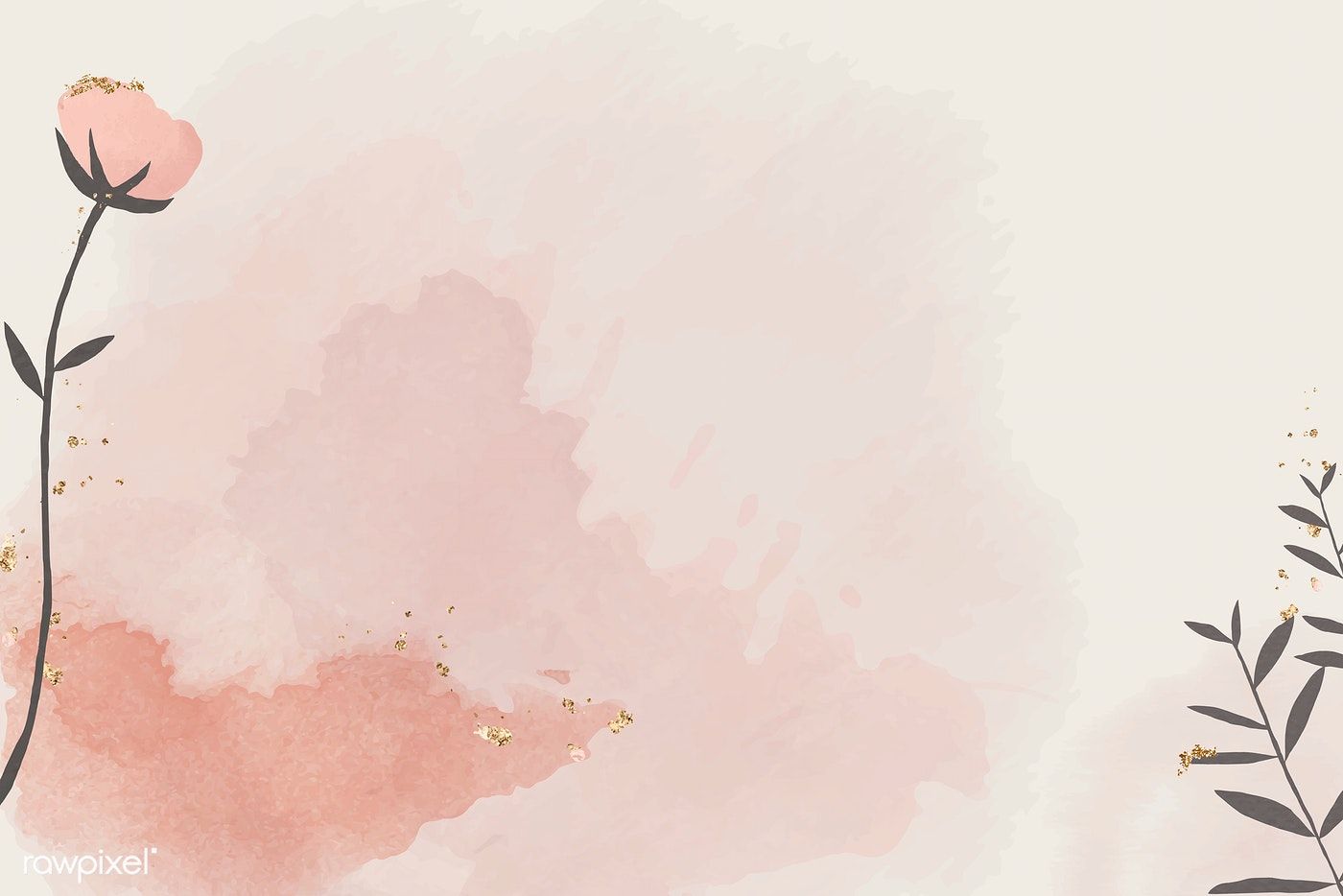 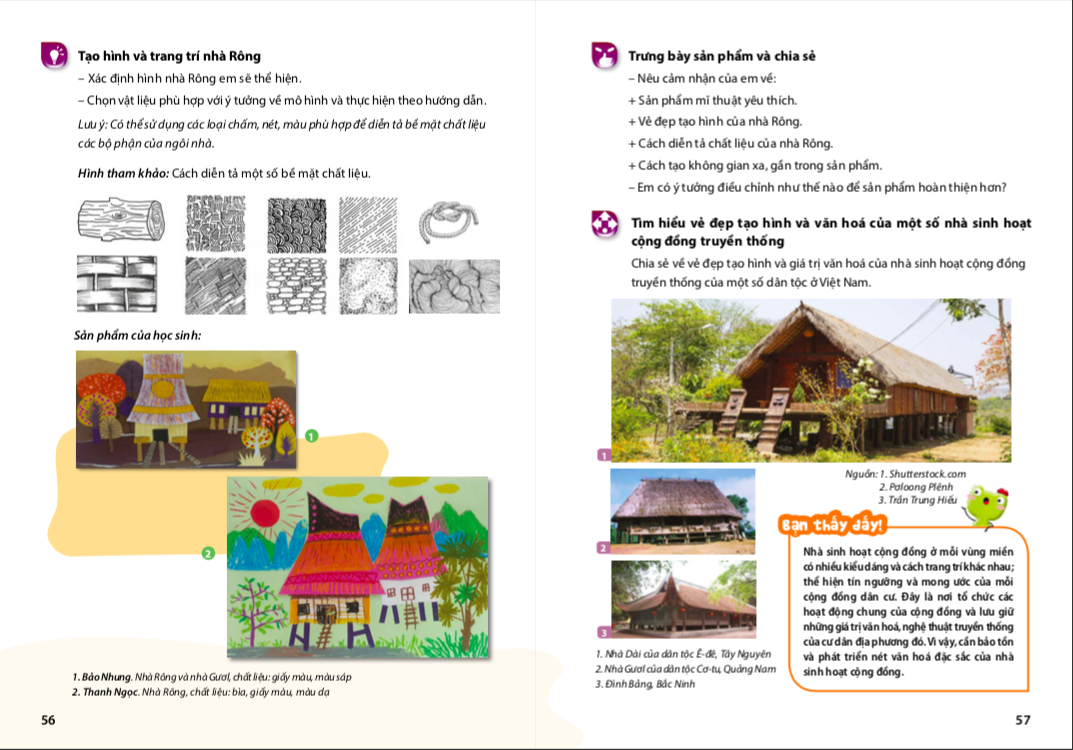 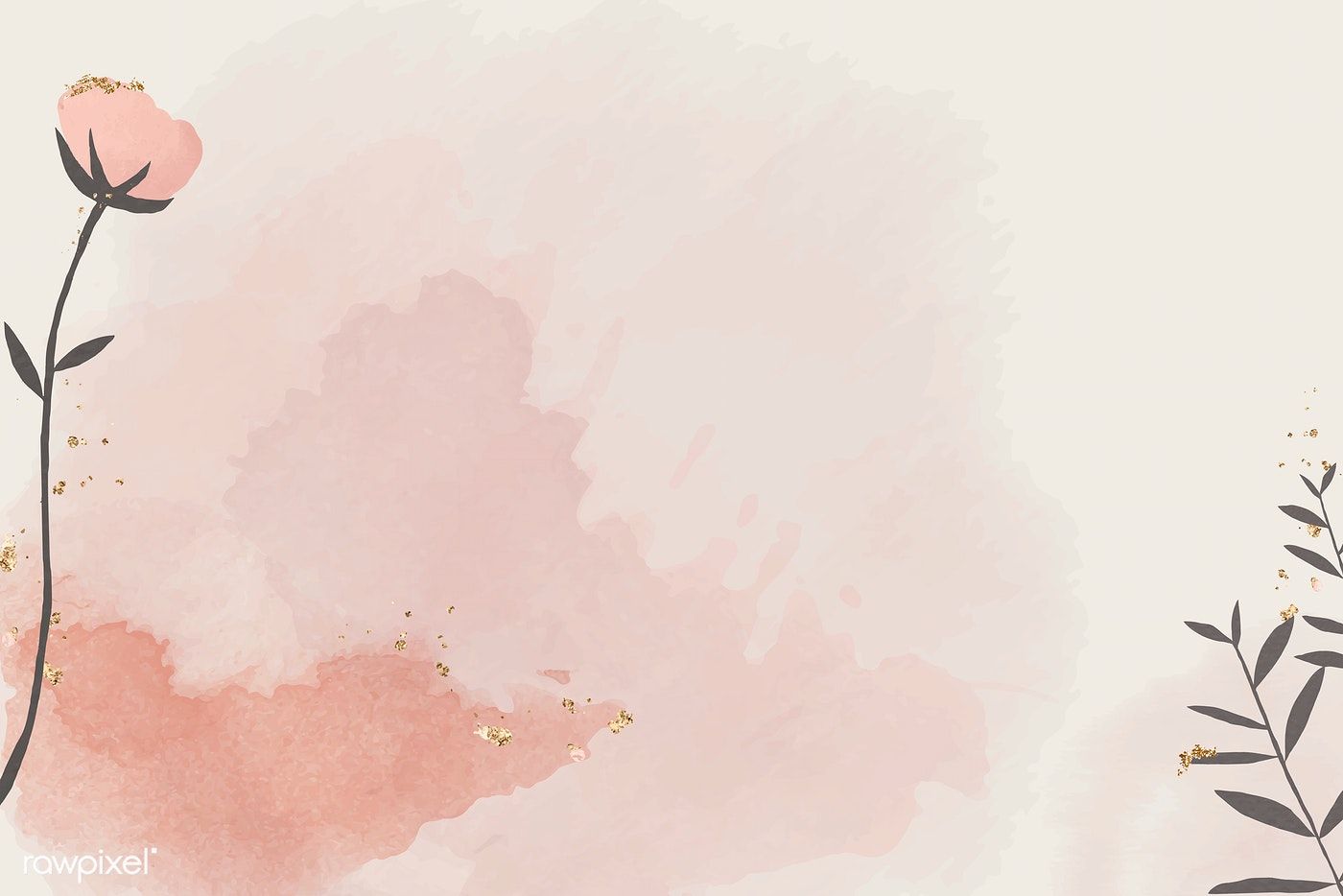 BÀI THAM KHẢO
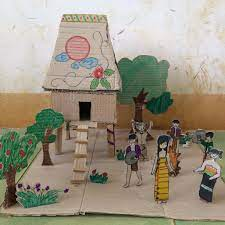 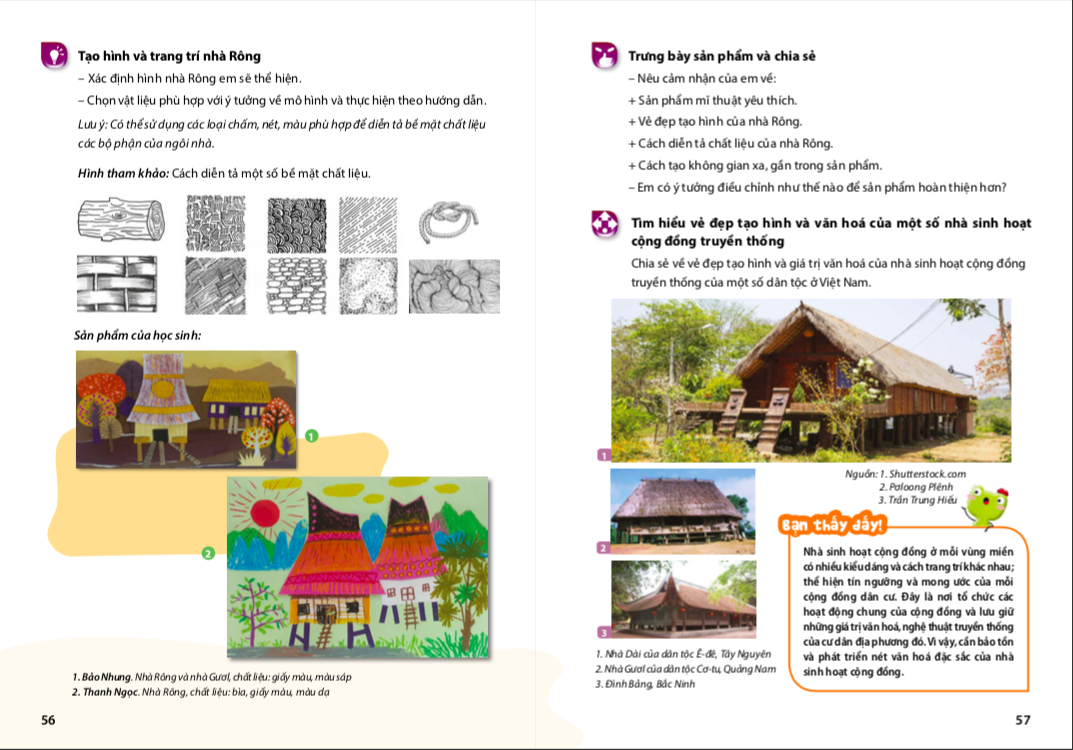 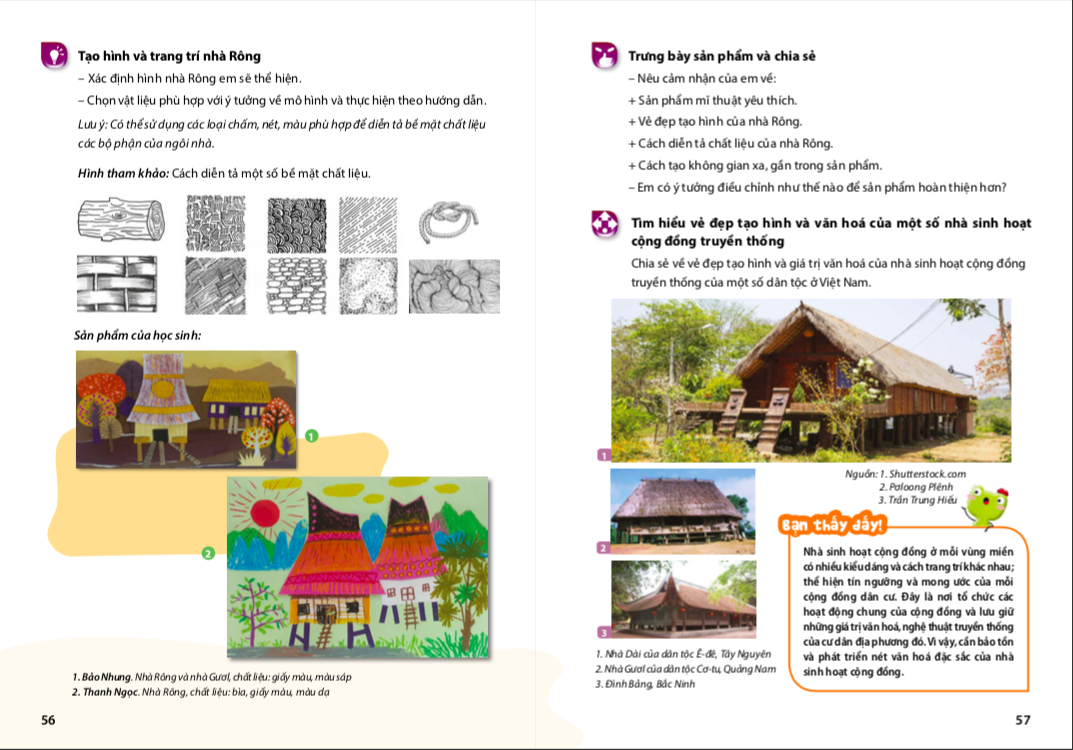 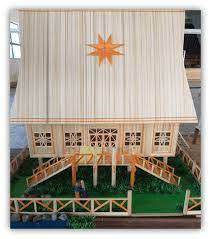 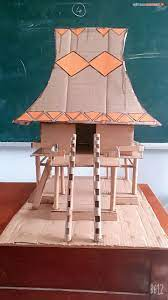 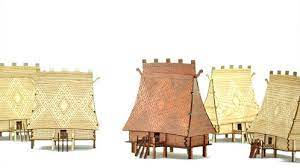 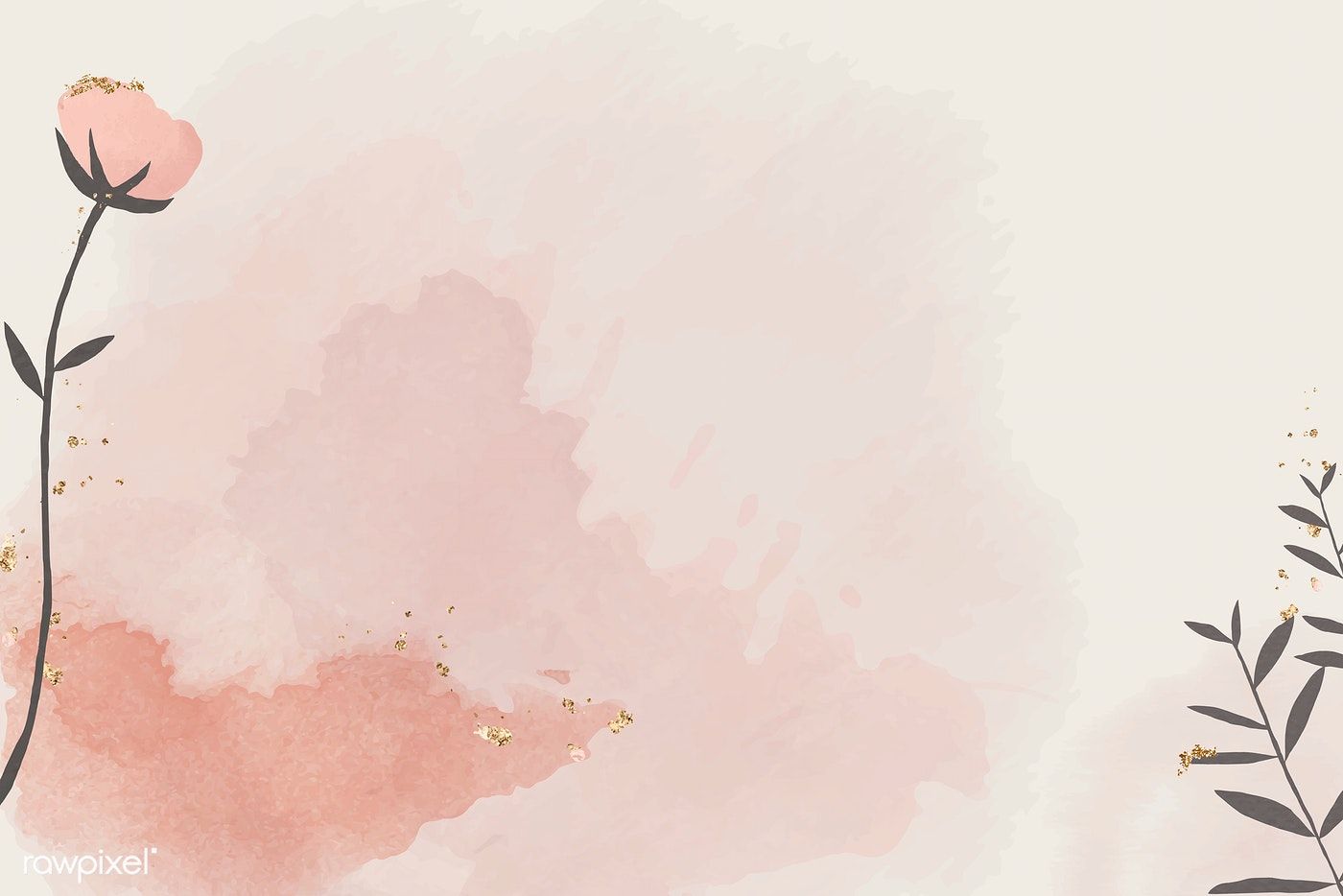 3. LUYỆN TẬP VÀ SÁNG TẠO
Tạo hình và trang trí nhà Rông
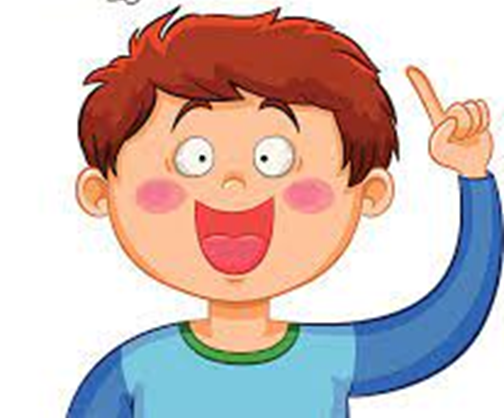 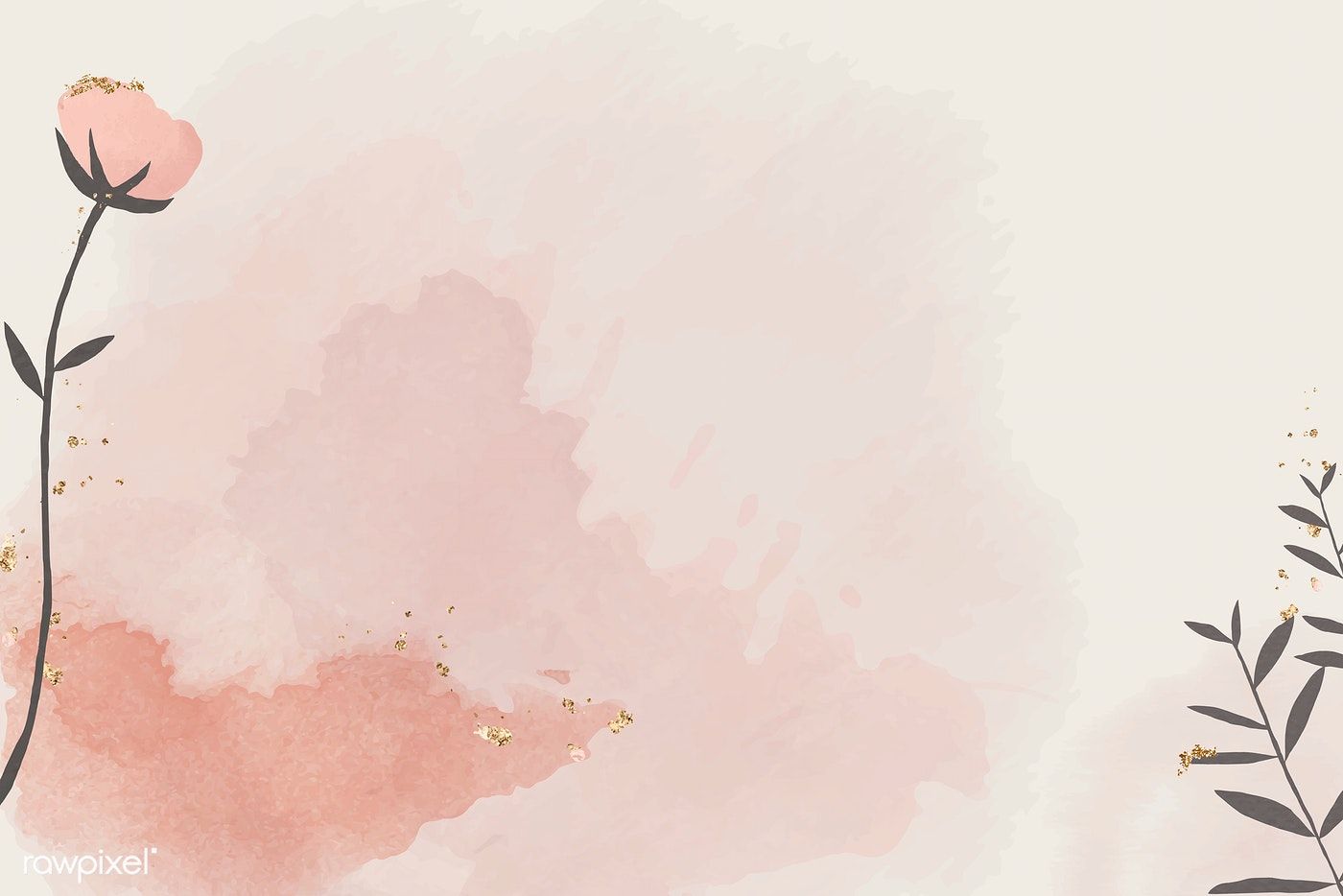 TRƯNG BÀY SẢN PHẨM VÀ CHIA SẺ.
+ Em thích sản phẩm nhà Rông nào? Vì sao?
+ Sản phẩm đó được tạo từ vật liệu gì?
+ Hình, màu, cách trang trí của ngôi nhà đó có gì đặc biệt?
+ Cách xa, gần được tạo như thế nào?
+ Cách vẽ tạo bề mặt chất liệu của sản phẩm nhà Rông như thế nào?
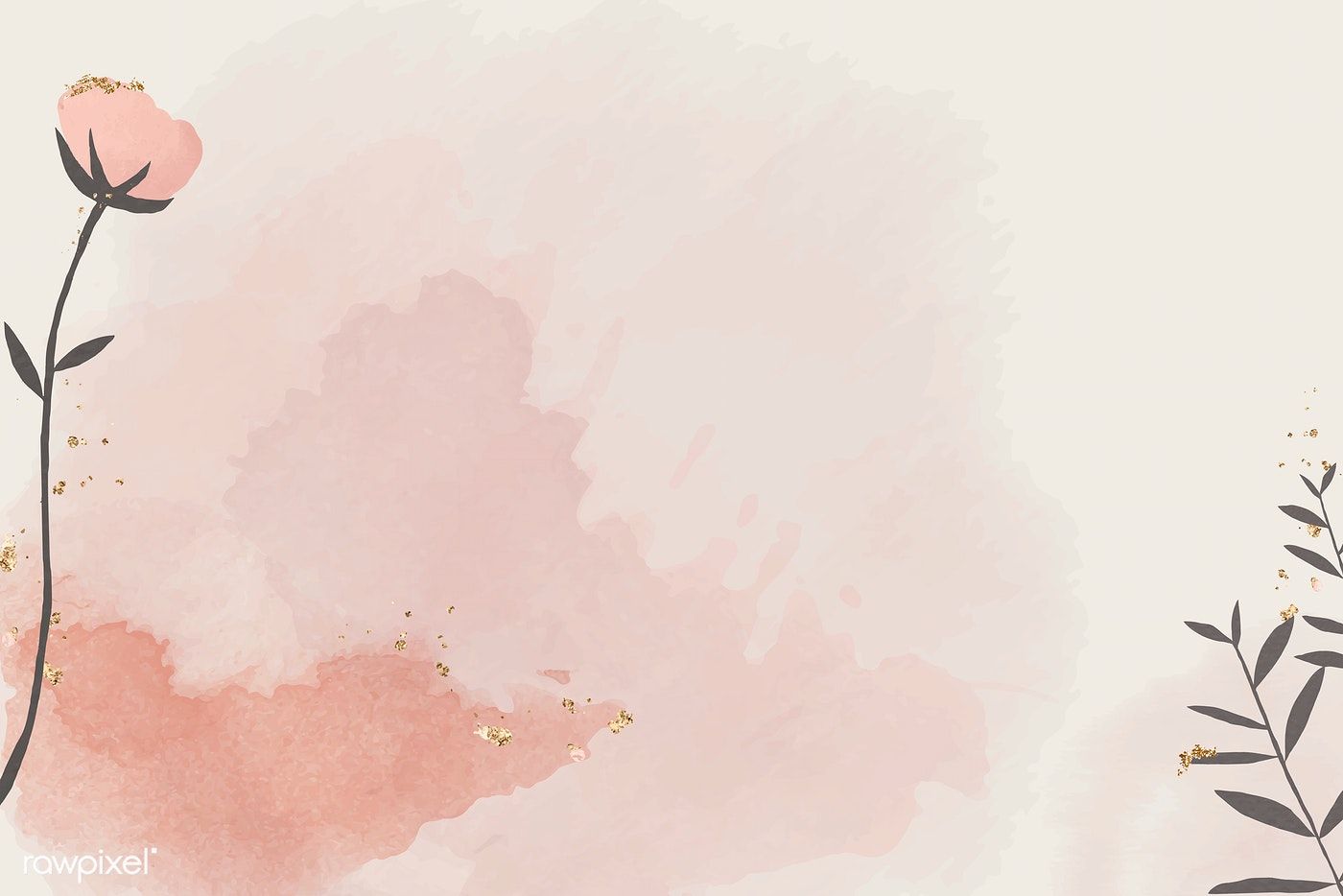 TÌM HIỂU VẺ ĐẸP TẠO HÌNH VÀ VĂN HOÁ CỦA MỘT SỐ NHÀ SINH HOẠT CỘNG ĐỒNG TRUYỀN THỐNG.
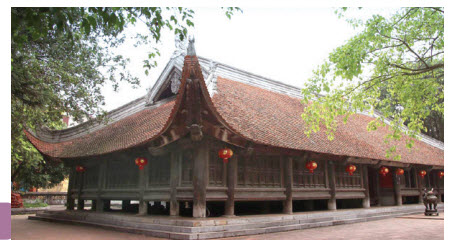 + Em biết nhà sinh hoạt cộng đồng truyền thống nào của các dân tộc ở Việt Nam?
+ Nêu vẻ đẹp tạo hình của các nhà sinh hoạt cộng đồng truyền thống đó?
+ Những hoạt động nào thường diễn ra ở các nhà sinh hoạt cộng đồng truyền thống?
+ Nêu giá trị văn hóa của nhà sinh hoạt cộng đồng truyền thống…?
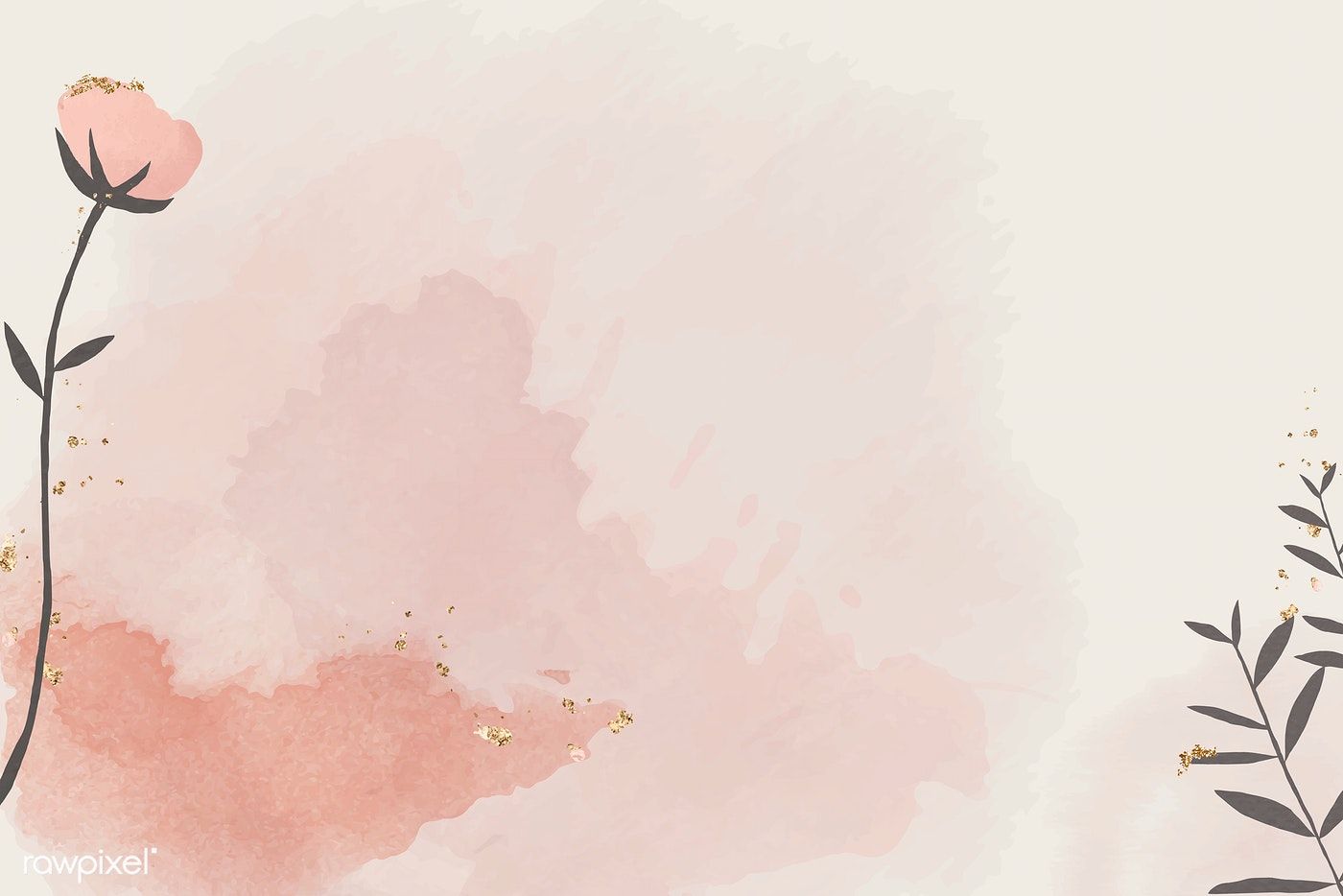 Nhà sinh hoạt cộng đồng ở mỗi vùng miền có nhiều kiểu dáng, cấu trúc và cách trang trí khác nhau, thể hiện tín ngưỡng và nét văn hoá của mỗi cộng đồng dân cư ở địa phương.
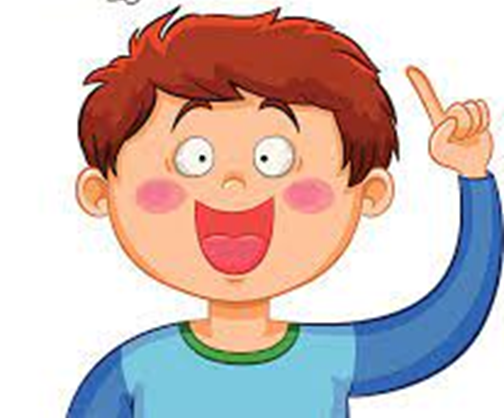 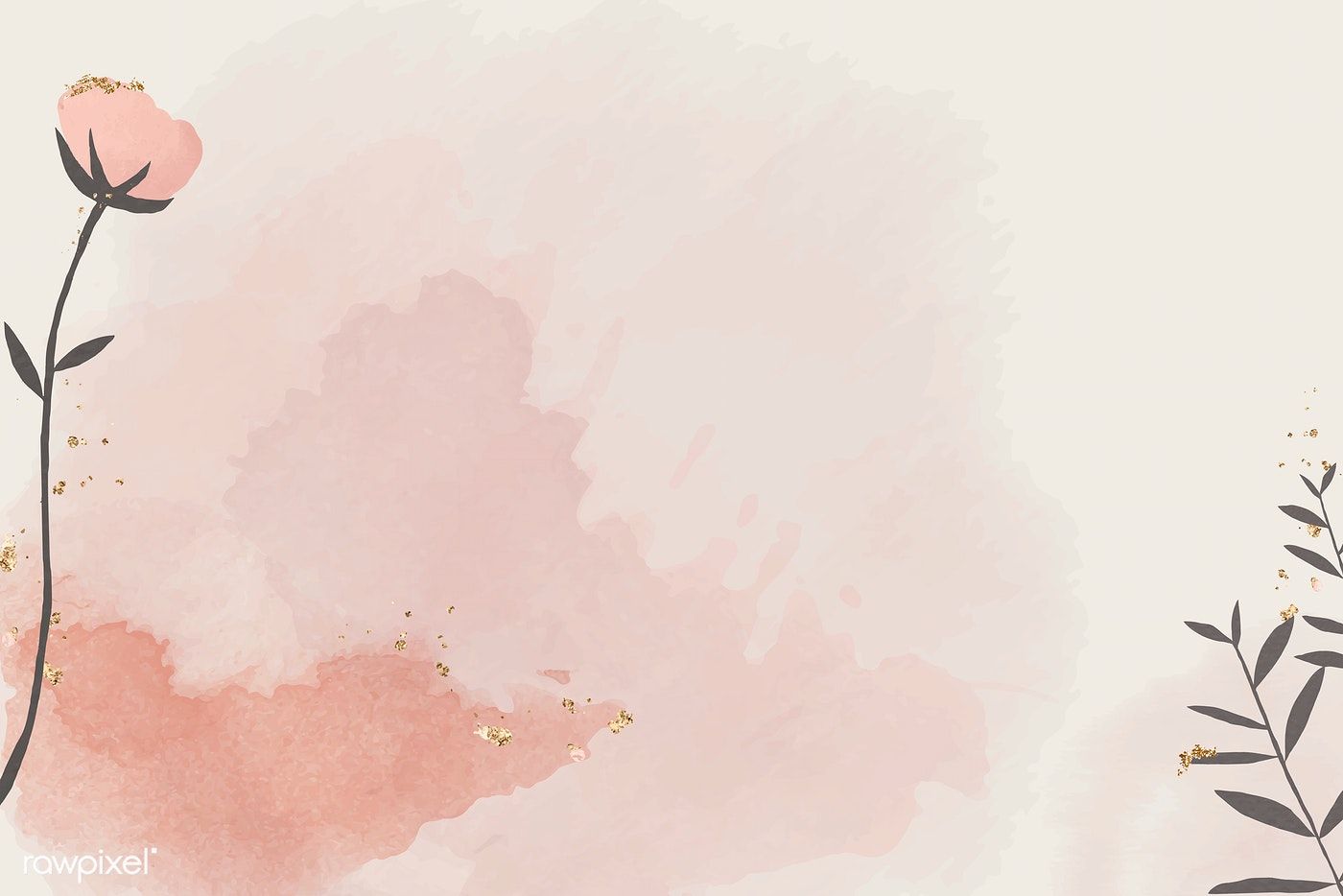 DẶN DÒ
Hoàn thành bài vẽ
Chuẩn bị đồ dùng cho bài sau.
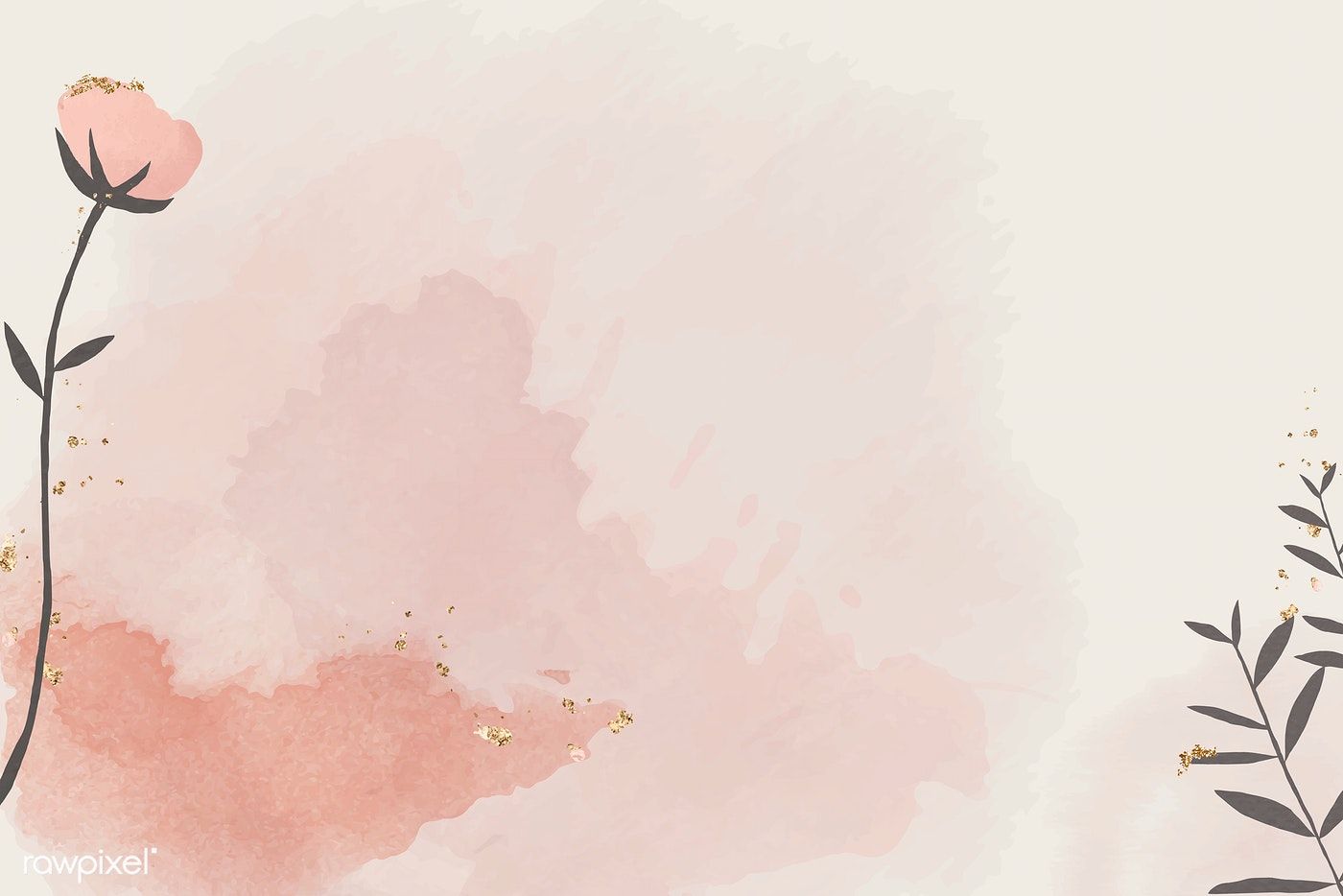 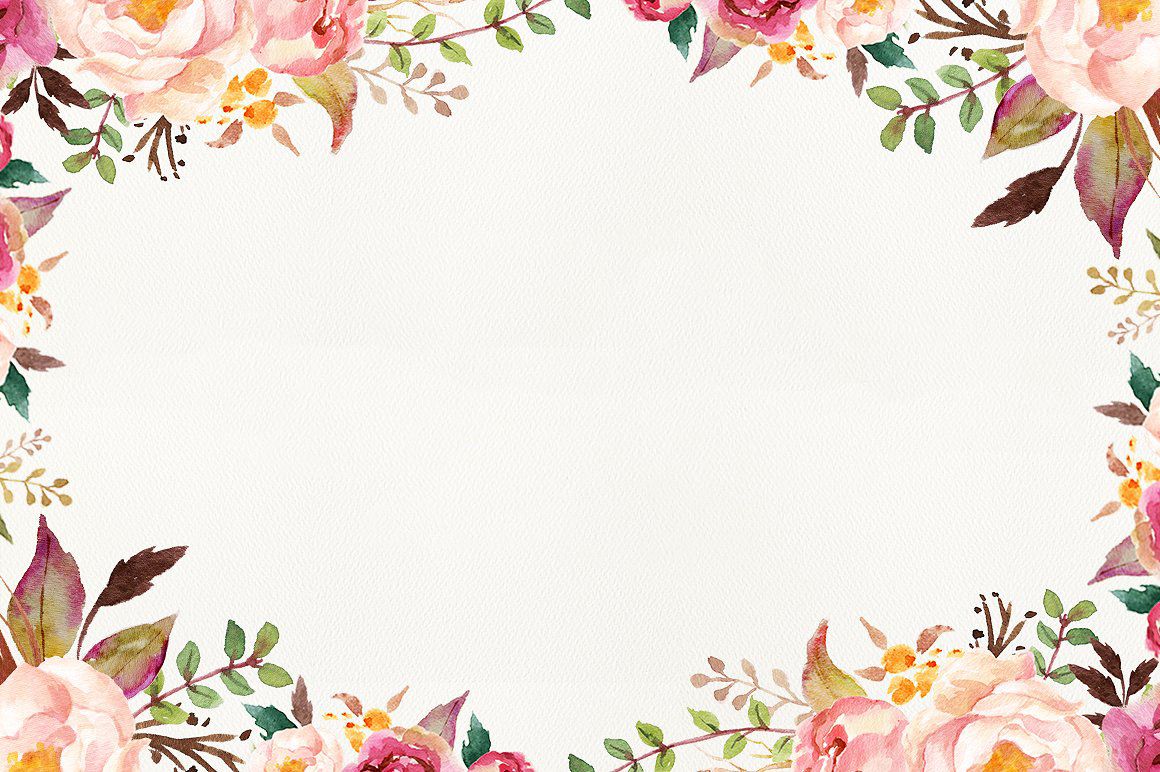